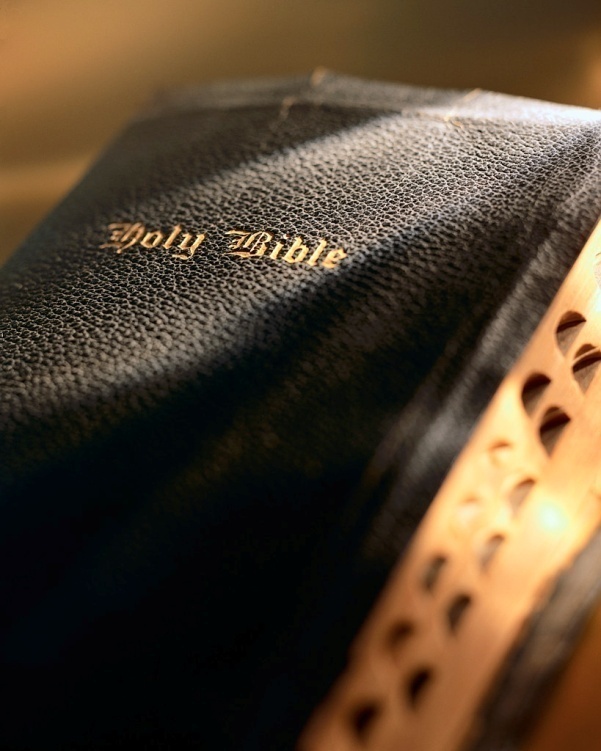 Introduction
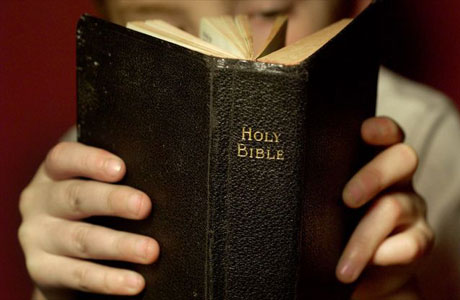 “You can fool all the people some of the time, and some of the people all of the time, but you cannot fool all the people all of the time.”  --A. Lincoln
When it comes to deceit our most powerful foe is OURSELVES!  Jer. 5:31
Self-deceit is spiritually deadly!  1 Cor. 6:9-10
Only you and God can know how faithful you really are:  Psa. 44:21; Heb. 4:11-12
Christianity is a religion of overt behavior and of the heart:  Psa. 23:7; Matt. 15:16-20; 1 Cor. 2:11; 2 Cor. 13:5
2
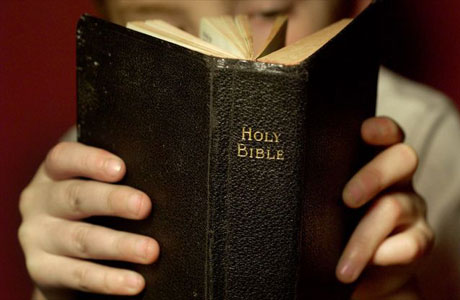 Important QuestionsJames 1:21-25
“Examine yourselves as to whether you are in the faith.”
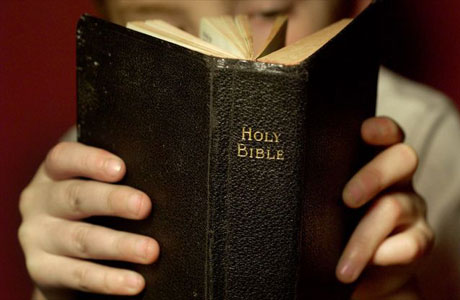 Am I faithful in my attendance?  Heb. 10:24-25; Matt. 5:6; 6:33
Am I a true soldier in God’s kingdom?  2 Tim. 2:3; Eph. 6:12-17
Do I truly love my Savior?  Jn. 14:15; Lk. 6:46; Jn. 8:31; 1 Jn. 2:3-5
Where am I laying up treasure?  Matt. 6:19-21; 1 Jn. 3:16-17; Matt. 25:31-46
Important Questions
4
“Examine yourselves as to whether you are in the faith.”
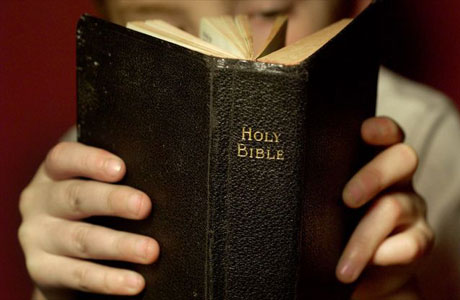 Am I praying as often as I should?  1 Thess. 5:17; Eph. 6:18-20; Lk. 18:1-8; Eph. 3:20
Am I ready to meet Jesus in the clouds?  1 Thess. 4:16-17; Matt. 24:44; Acts 1:11; 2 Pet. 3:9-12
Who controls my life?  Rom. 6:16; Matt. 6:33; 10:39
Am I prepared for Judgment Day?  1 Thess. 5:1-11
Important Questions
5
“Examine yourselves as to whether you are in the faith.”
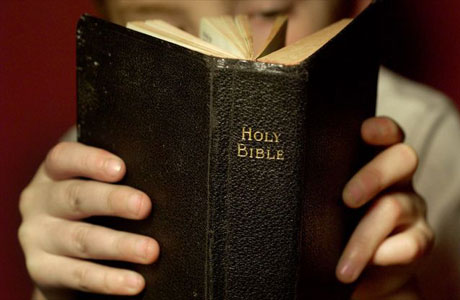 Am I letting my light shine?  Matt. 5:14-16
Am I the salt of the earth?  Matt. 5:13; Gen. 18:32
Do I love my enemies?  Matt. 5:43-48
Am I a true neighbor?  Lk. 10:29-37
Am I using my talents to glorify God?  Matt. 25:14-30
Important Questions
6
“Examine yourselves as to whether you are in the faith.”
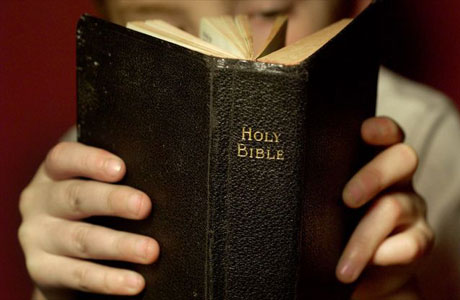 Am I searching for the lost?  Matt. 18:12-14; Ezek. 33:7-9
Do I stand with Jesus or the world?  Eph. 5:11-13
Am I focused on the goal?  Heb. 12:1-2; Matt. 7:13-14
Is my speech pure and holy?  Col. 4:6; Titus 1:15-2:1; 2:6-8
Important Questions
7
“Examine yourselves as to whether you are in the faith.”
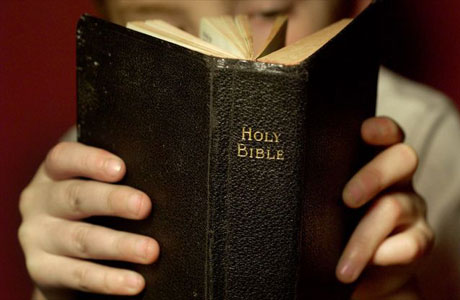 Am I walking in the light?  Psa. 119:105-106; 1 Jn. 1:6-10
Do I flee temptation?  Matt. 26:41; 1 Cor. 10:13; Rom. 13:14
Do I flirt with sin?  Rom. 12:9; 1 Pet. 5:8-9
Am I a spiritual coward?  1 Cor. 16:13; Matt. 10:34-39; Rev. 21:8
Important Questions
8
Conclusion
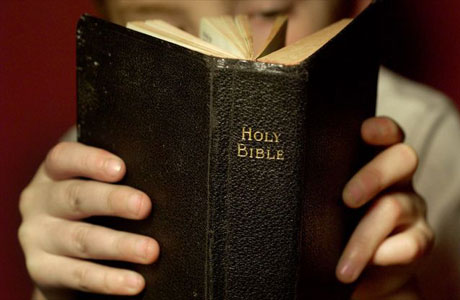 There are many more questions we could ask ourselves.
We can ask them only if we study God’s word!
Did you pass the self-examination?
Or, do you deceive yourself?
9